MCQ QUIZ – QUICK PROGRESS CHECK
Q1. How do you pick up a kitten?
A. By its head.
Click to Answer
B. By it tail.
Click to Answer
C. By the top skin of the neck.
Click to Answer
Click to Answer
D. By its ears.
WRONG!!!
TRY AGAIN
Click To Go Back
CORRECT!!!
WELL DONE
Q2. What type of food do you feed a baby kitten?
Click to Answer
A. Milk.
B. Fish.
Click to Answer
C. Fish cake.
Click to Answer
Click to Answer
D. Pork chop.
WRONG!!!
TRY AGAIN
Click To Go Back
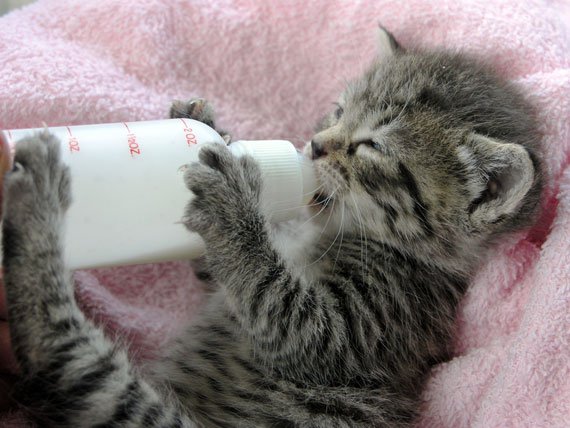 CORRECT!!!
WELL DONE
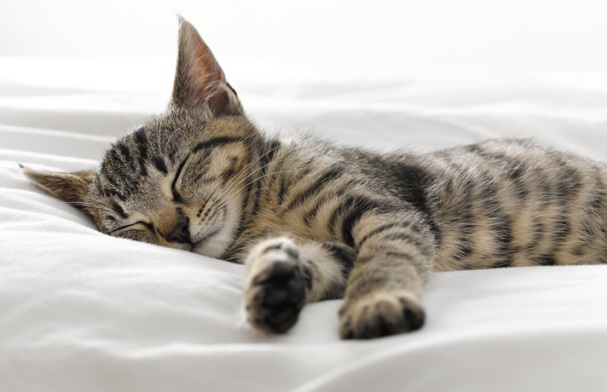 Q3. How to make a Kitten sleep?
Let the kitten
 play till it tired .
Click to Answer
B. Let the kitten listen
 to soft music.
Click to Answer
C. Feed till it full then
 let the kitten sleep.
Click to Answer
Click to Answer
D. All of the above.
WRONG!!!
TRY AGAIN
Click To Go Back
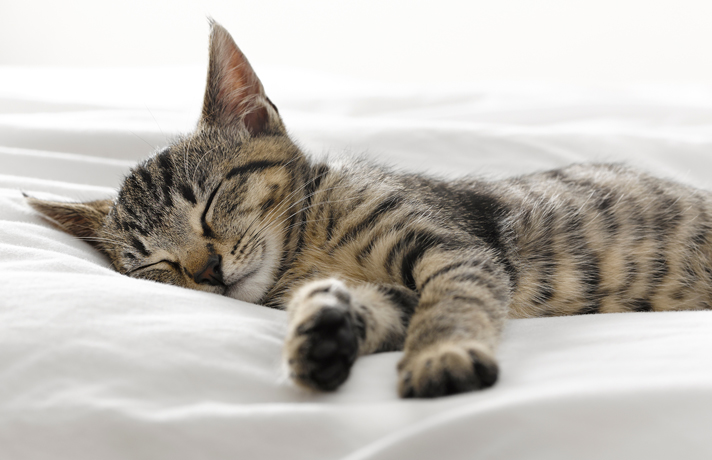 CORRECT!!!
WELL DONE